Welcome
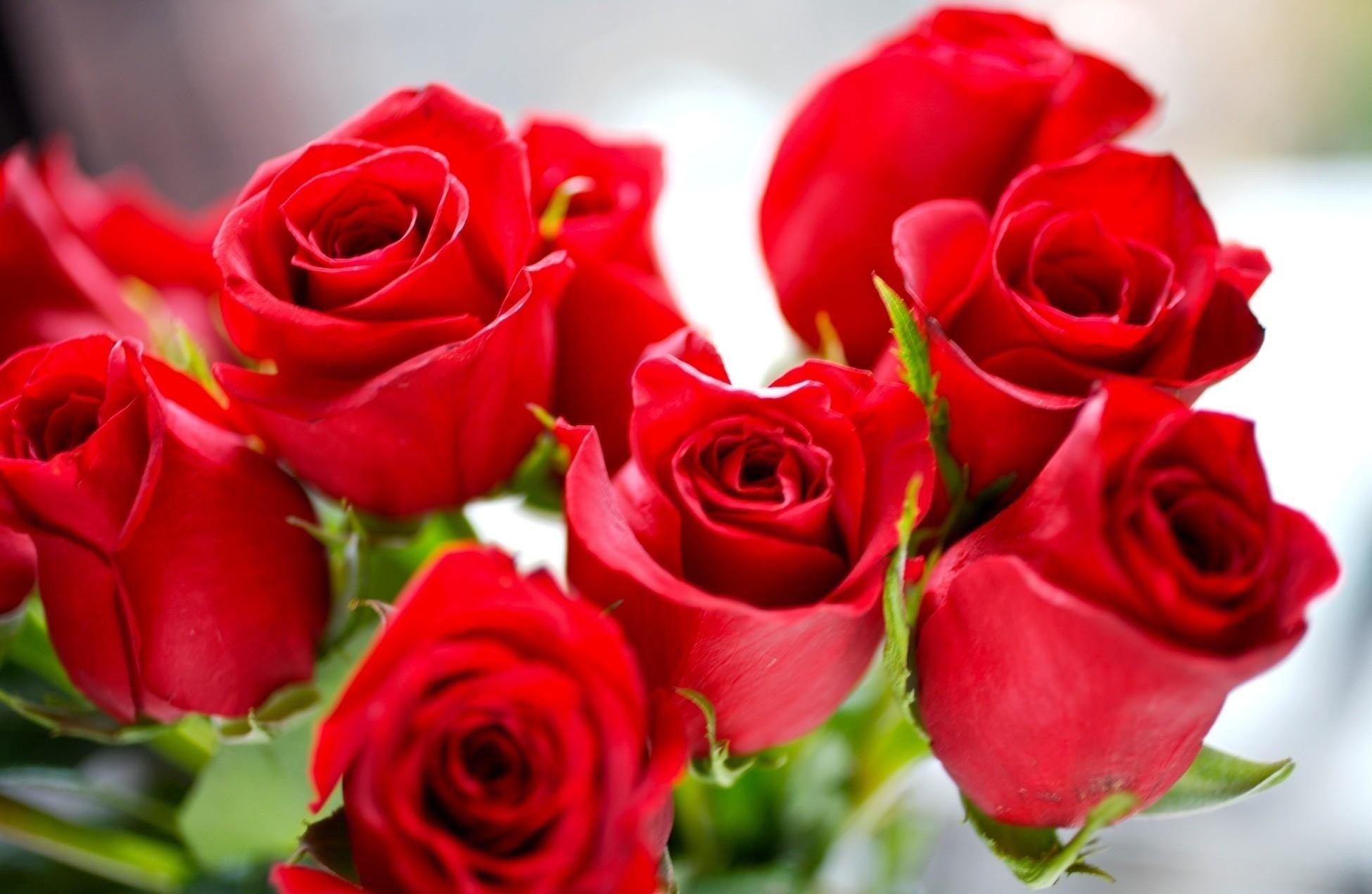 Introduction
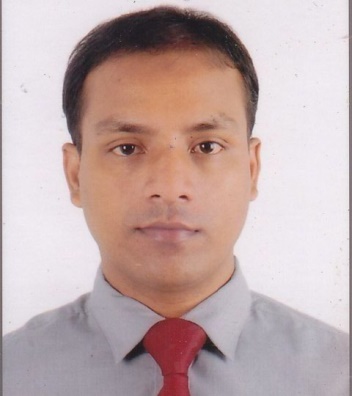 Class-    Nine
Subject-English paper 1
Unit-03. Lesson: 02.
Md.AhsanHabib
Asst.Teacher
Sylhet Pulp & Paper Mills high School
Chhatak,Sunamganj
Let’s  see some pictures
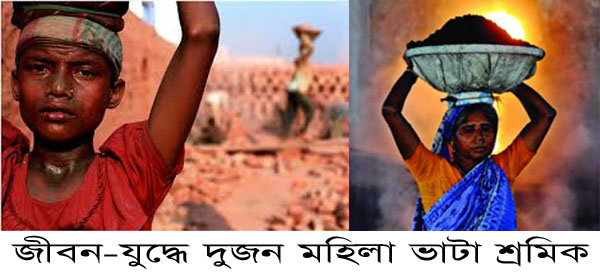 Two labours work in a brick field.
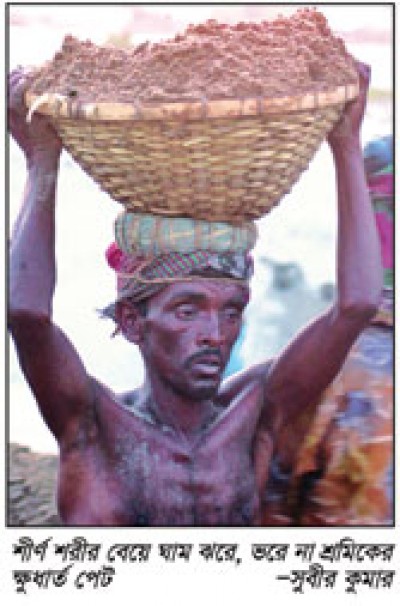 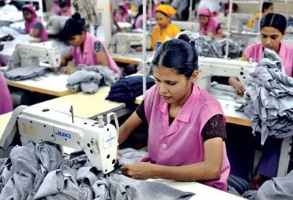 A day labour working hard
Some garment workers working
Is their salary sufficient?
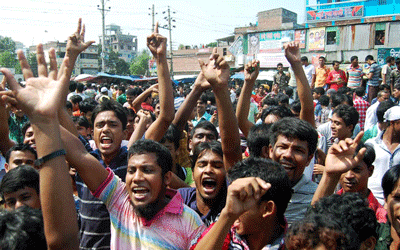 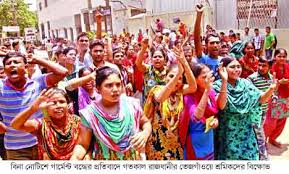 Movement
Movement
Look At the picture and talk about it.
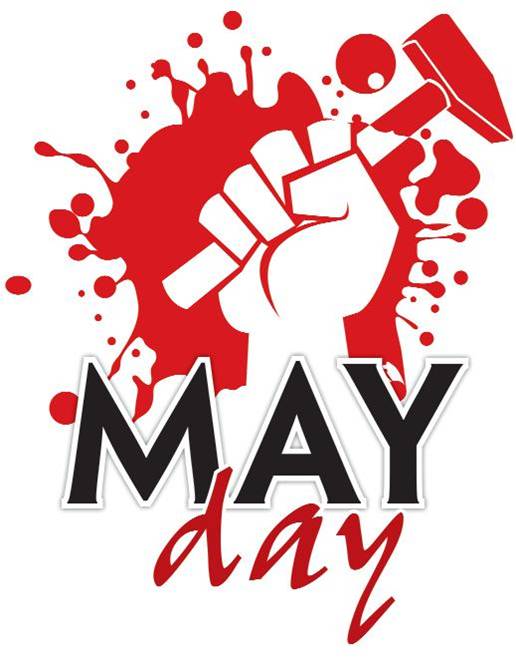 What do you see in the picture?
Can you relate any historical event in this picture?
What happened on this day?
Lesson:02
Topic:
May day
Objectives:
Ss will learn about the importance of may day.
Ss will able to identify the reasons of industrial revolution.
Ss will know the meaning of new words.
Ss will able to develop four skills.
B. Read the text for 8 minutes and answer the questions that follow.
1.What does May Day refer to?
2. How long did the workers have to work a day before the May 1 strike?
3.How many workers were  victimised for taking part in the strike?
4.How did the workers in Chicago go on astrikes?
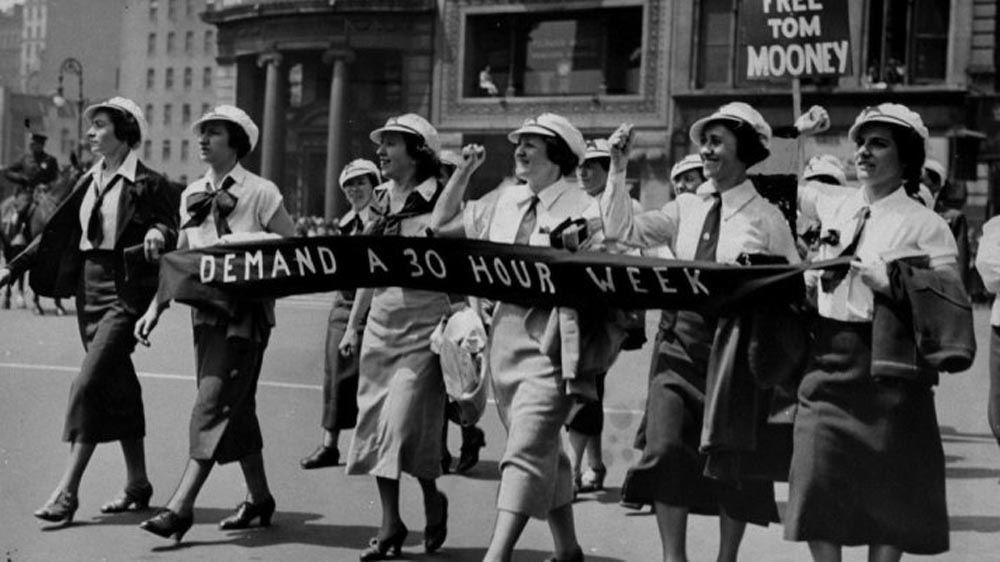 ss
Movement: Demand on 8 hours works.
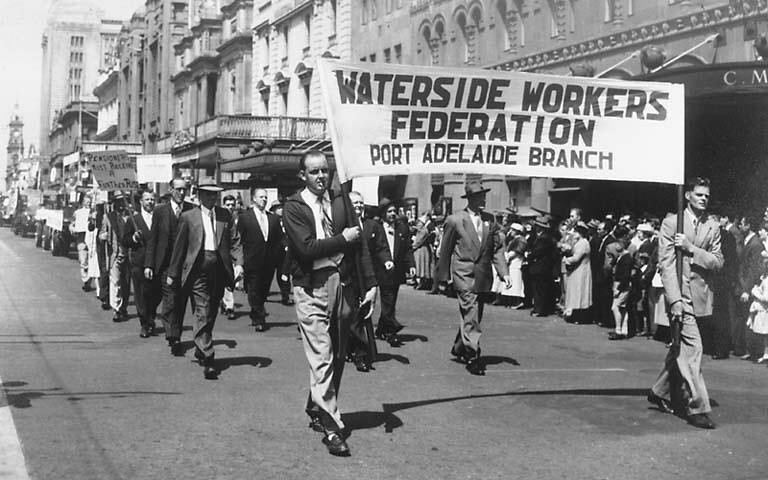 Movement on workers.
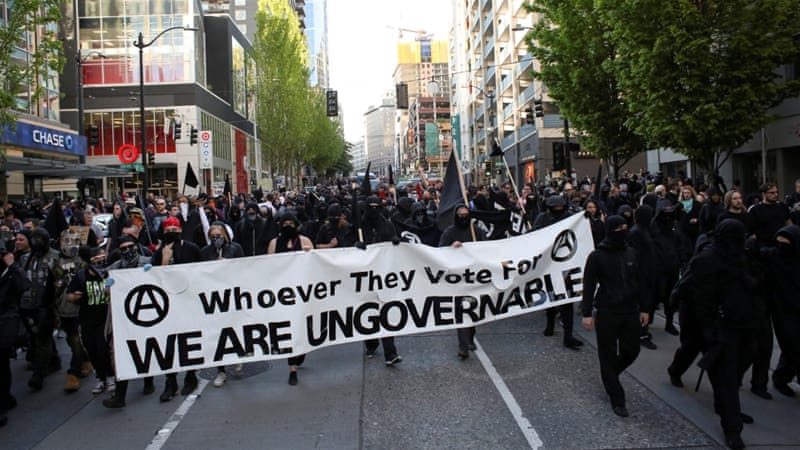 ss
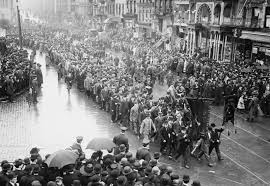 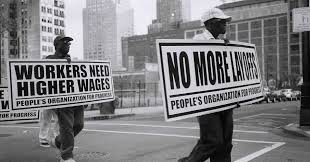 Company’s movement for demand wages.
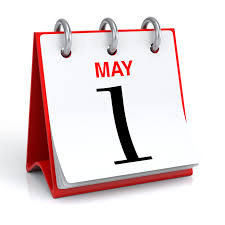 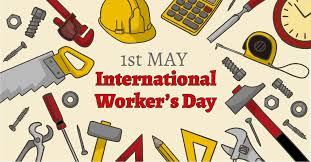 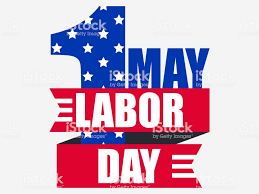 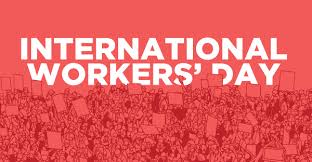 Estalished: International workers day.
Word meaning
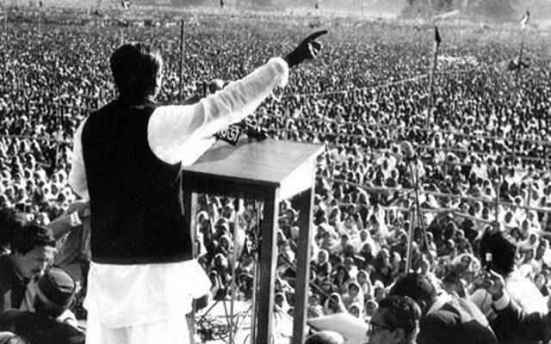 connected with history or past events
Historical
Sheikh Mujib made a historical speech.
Recall and show respect for someone or something
Commemorate
Struggle --- a forceful effort to get free.
Demand---- to ask for something forcefully.
Instantly --- at once.
Fill in the blank with the verbs given in the box.
Live,   work,  send,    add,   support ,  do
Tania is a poor garment worker. She_____ in a big garment factory in Gazipur. She ____ in a slum with a few fellow workers. She works eight hours a day on a monthly salary of TK.3000/- .She does overtime to ____ some more money to her income.
If she can save something, she ____ it to her father to _______ the family.
Group Work
Write five points about May Day.
Evaluation
1.Do you think Tania’s monthly salary is enough for her work?
2.How many time does Tania work?
3.Does Tania live in a hygienic place?
Home Task
Write a paragraph about May Day.
Thanks
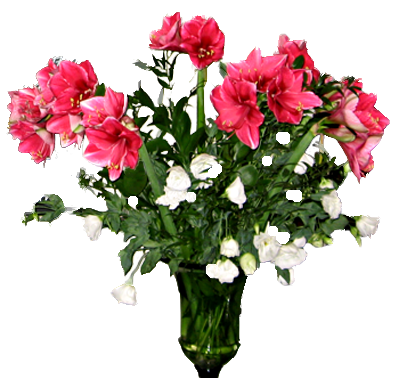